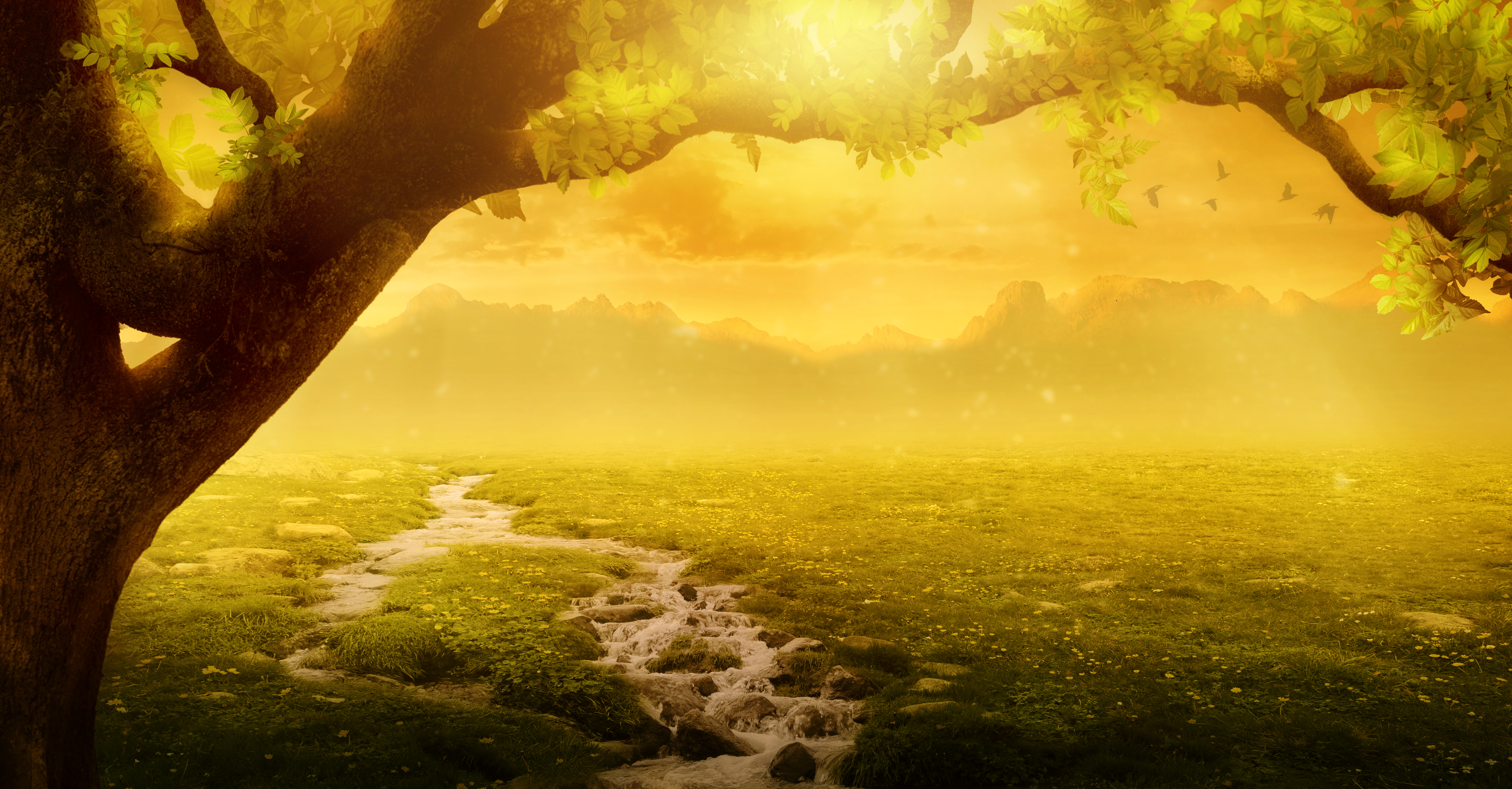 What is an Academic Career Plan Portfolio?
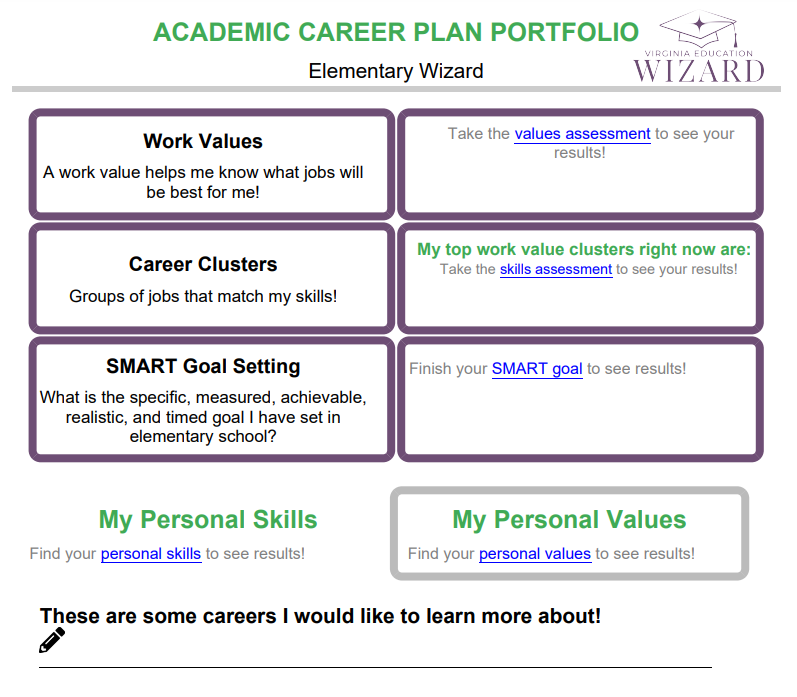 Elementary                    Middle                              High
Learning Intention:
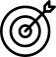 We are learning to how to build a Career Portfolio
Success Criteria:
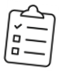 I know I have learned it when I can:
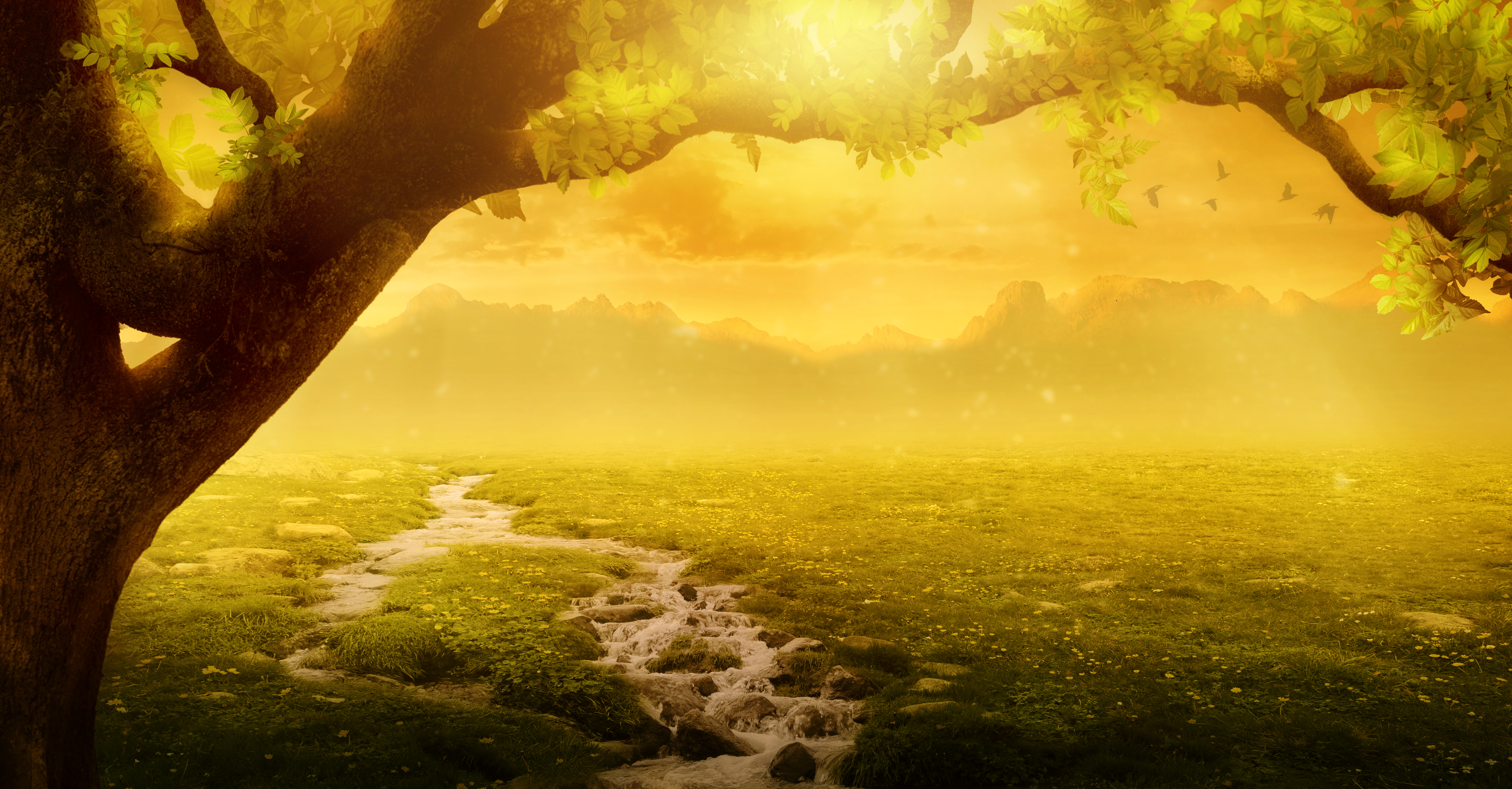 VA WizardAcademic Career Plan Portfolio
What is VA Wizard?
Optional 7 min video while students get logged in
[Speaker Notes: This slide is optional – but you may show students the video to introduce VA Wizard if that is helpful]
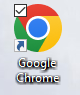 Log Into VA Wizard
Use Chrome Internet Browser
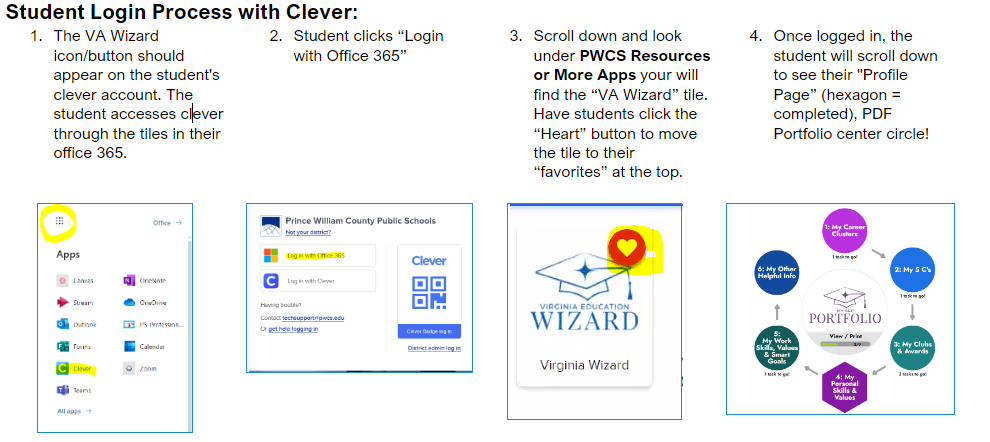 [Speaker Notes: School Counselor Demo: https://www.vawizard.org/wizard/home 
Student Demo Account for Lesson on Smart Board: (CASE SENSATIVE)
Generic login: K5Wizard
Password: K5Wizard!

Troubleshooting Errors: (switch browsers chrome to edge or vice versa)
If your students have an issue when logging into VA Wizard with Clever (HTTP Status 500 internal server error) you will need to update Chrome to resolve the issue. 
Here's how to update individual computers:
 
To update Google Chrome:
On your computer, open Chrome.
At the top right, click More .
Click Help. About Google Chrome.
Click Update Google Chrome. Important: If you can't find this button, you're on the latest version.
Click Relaunch.]
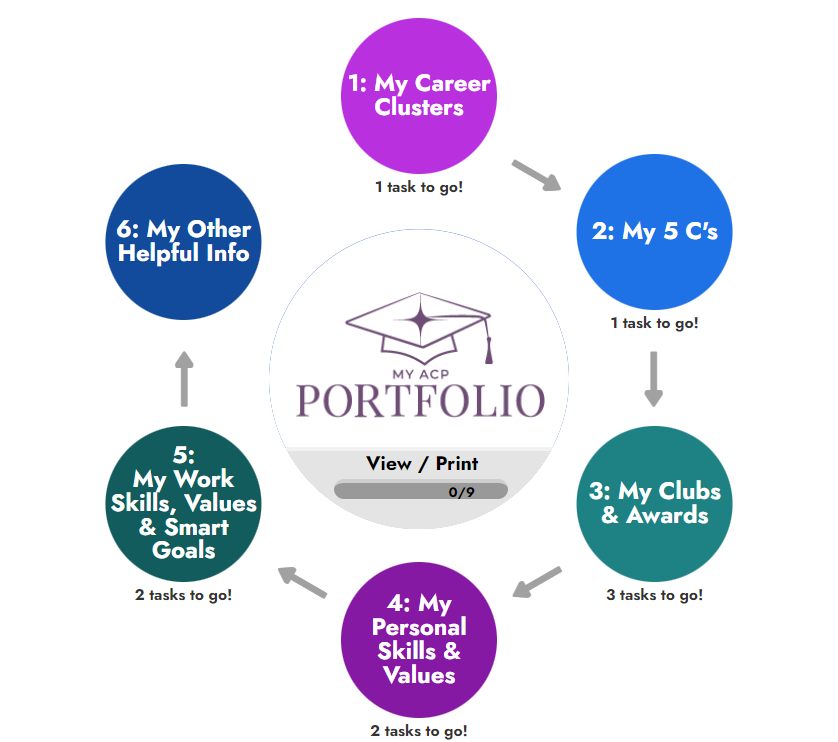 Log In!
How to change the language in VA Wizard:
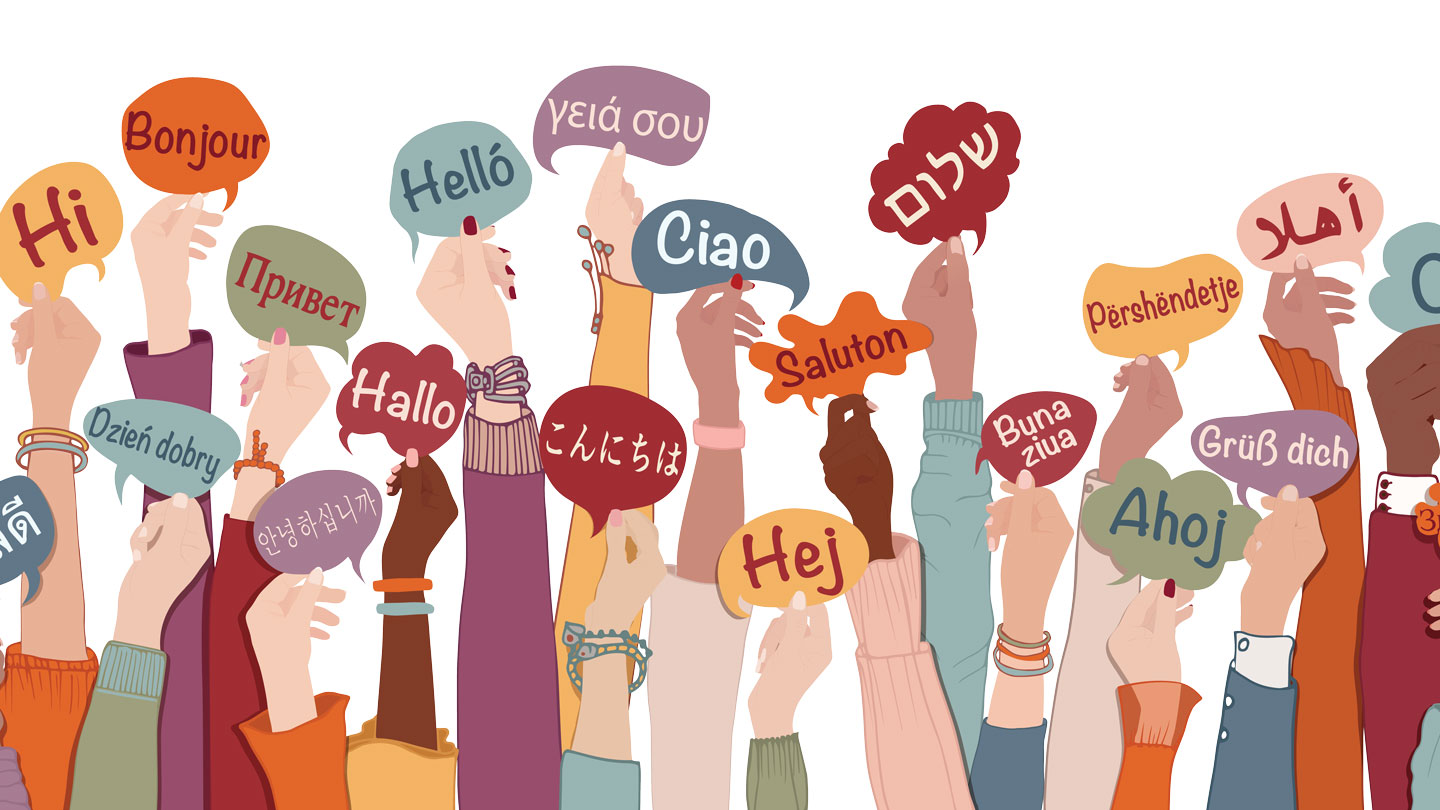 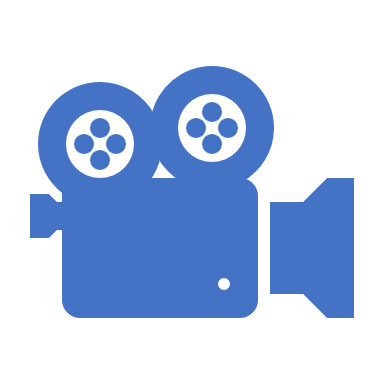 [Speaker Notes: Optional slide – your students will most likely be very familiar with VA Wizard by the 5th grade, but they are here if you feel they are needed or helpful]
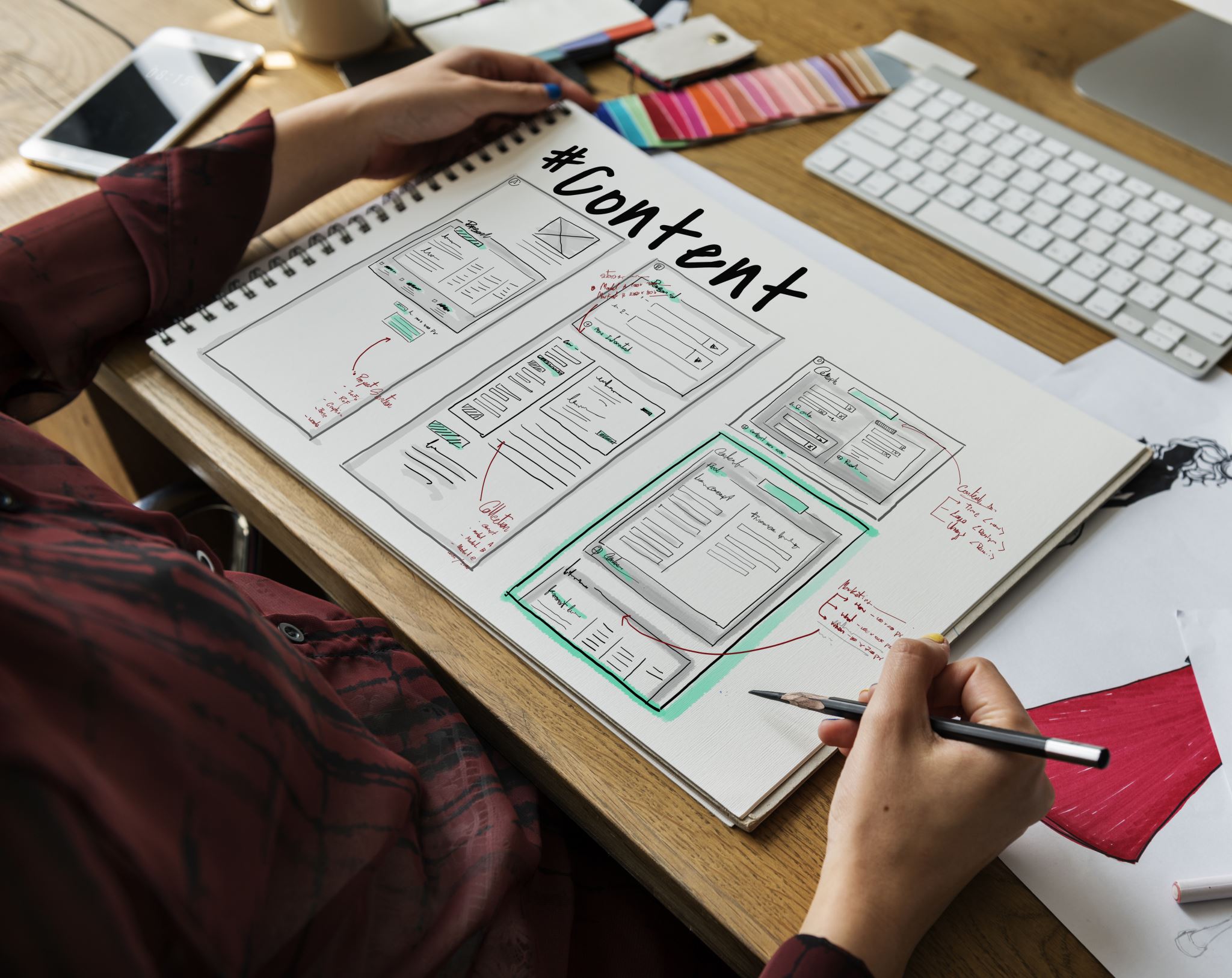 Work Values and Work Skills Lesson
Student will be able to: 

Identify their personal skills in relation to work.
Identify their values in relation to work.
Compare the career clusters that match their skills with the career clusters that match their values.
Learning Objectives
Learning Intention
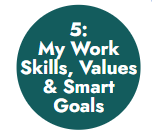 Fifth Grade Work VALUES
Part 1: Work Values

Values- Things that are important to you, help you make decisions and motivate you.

Work Values- Things that make you happy about your work.
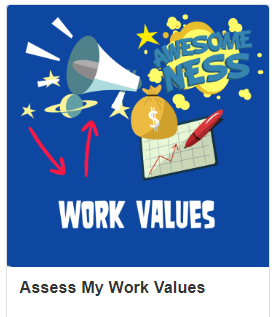 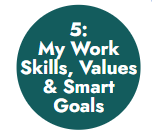 Fifth Grade Work SKILLS
Part 2: Work Skills

Skills- Things I'm good at or want to learn about.

Work Skills: Things that you are good at or want to learn more about, things you are curious about.
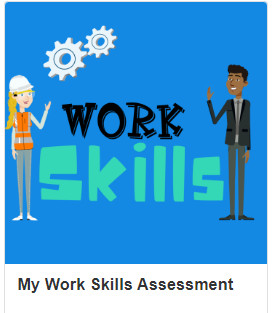 Compare and Contrast Your ResultsSimilarities? Differences?Surprised about...  Excited about …Curious about...
Additional Ways to Review Your Results and Search Careers:
Review Your Results and Search Careers:
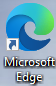 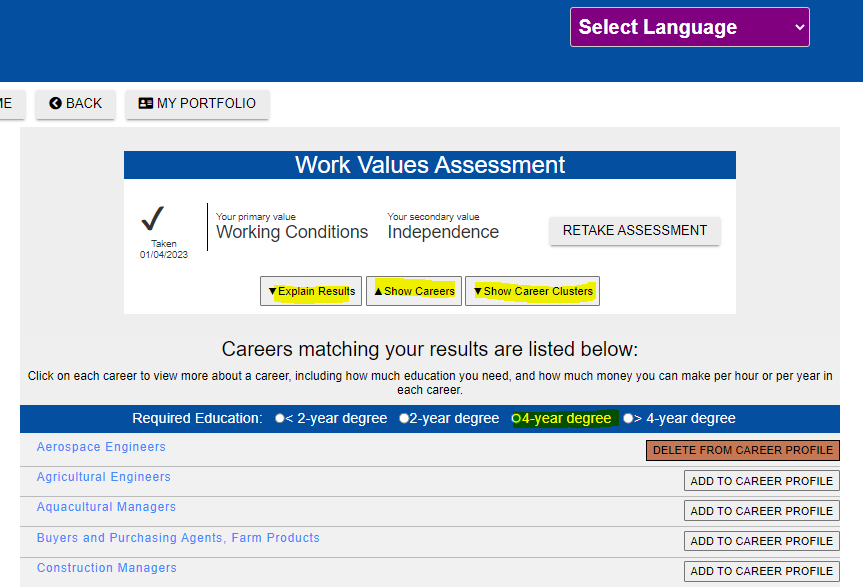 Student will be able to: 

Identify their personal skills in relation to work.
Identify their values in relation to work.
Compare the career clusters that match their skills with the career clusters that match their values.
Learning Objectives